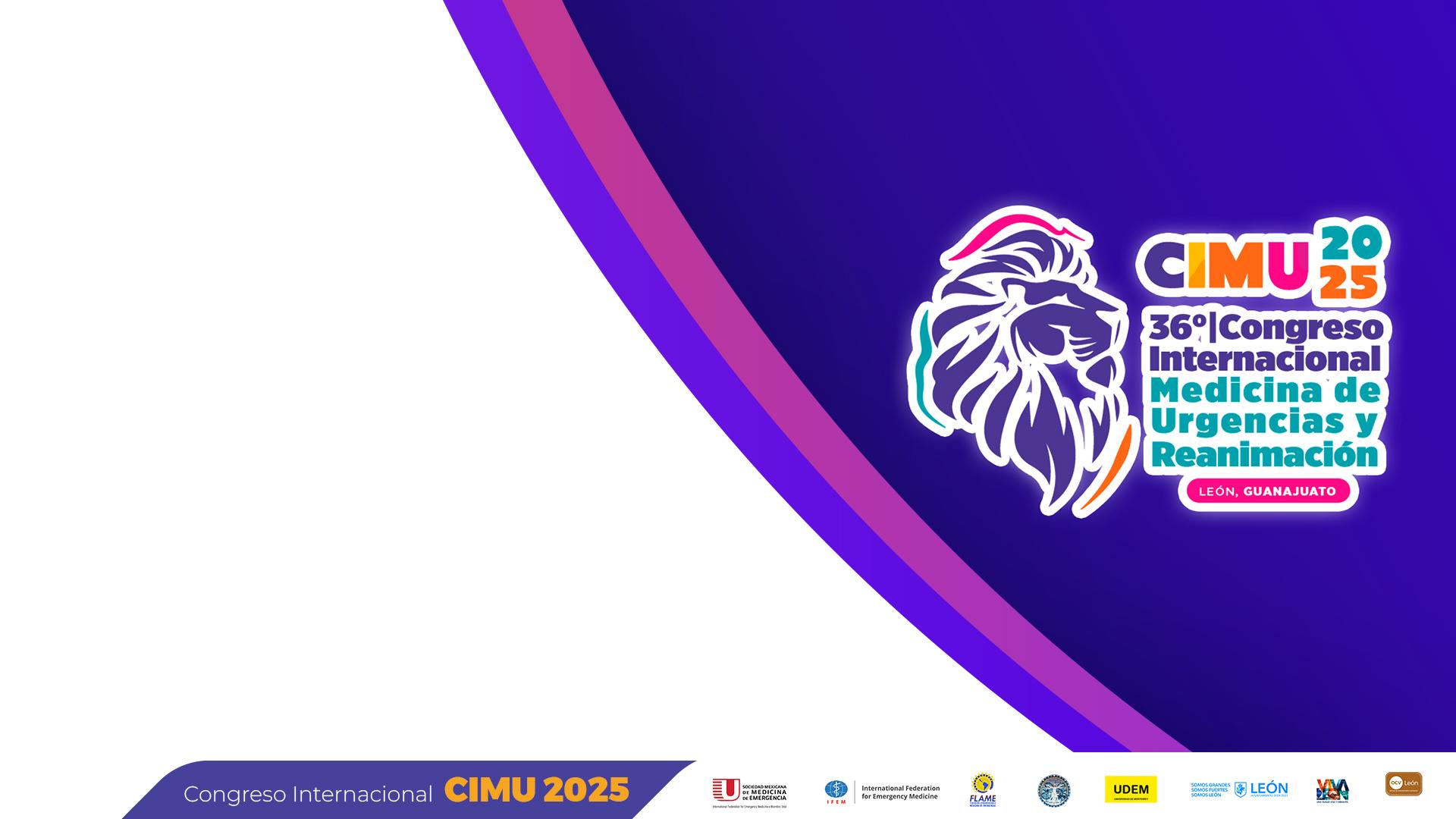 Título
Autor principal
Hospital

Marzo 20225
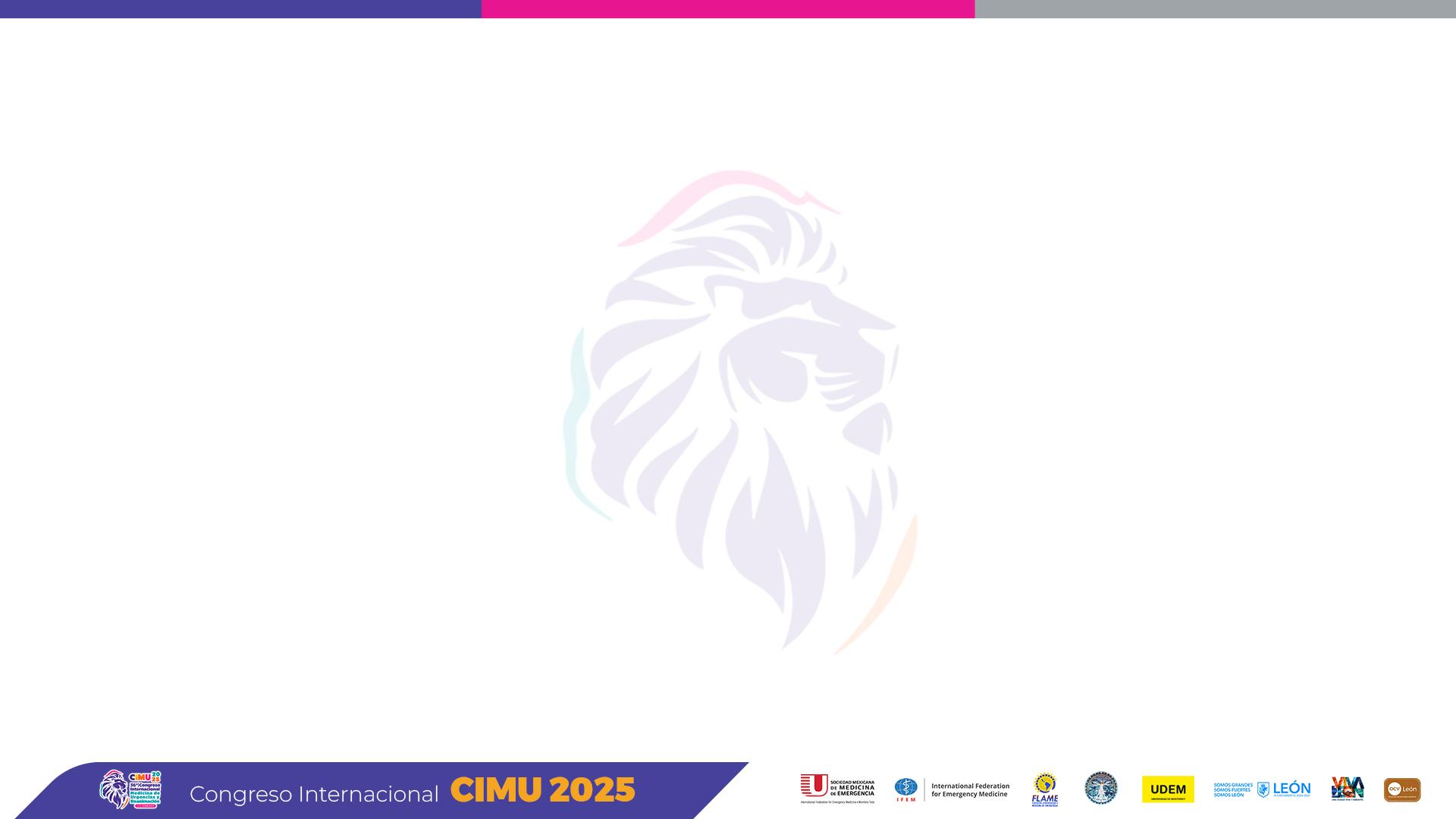 Introducción
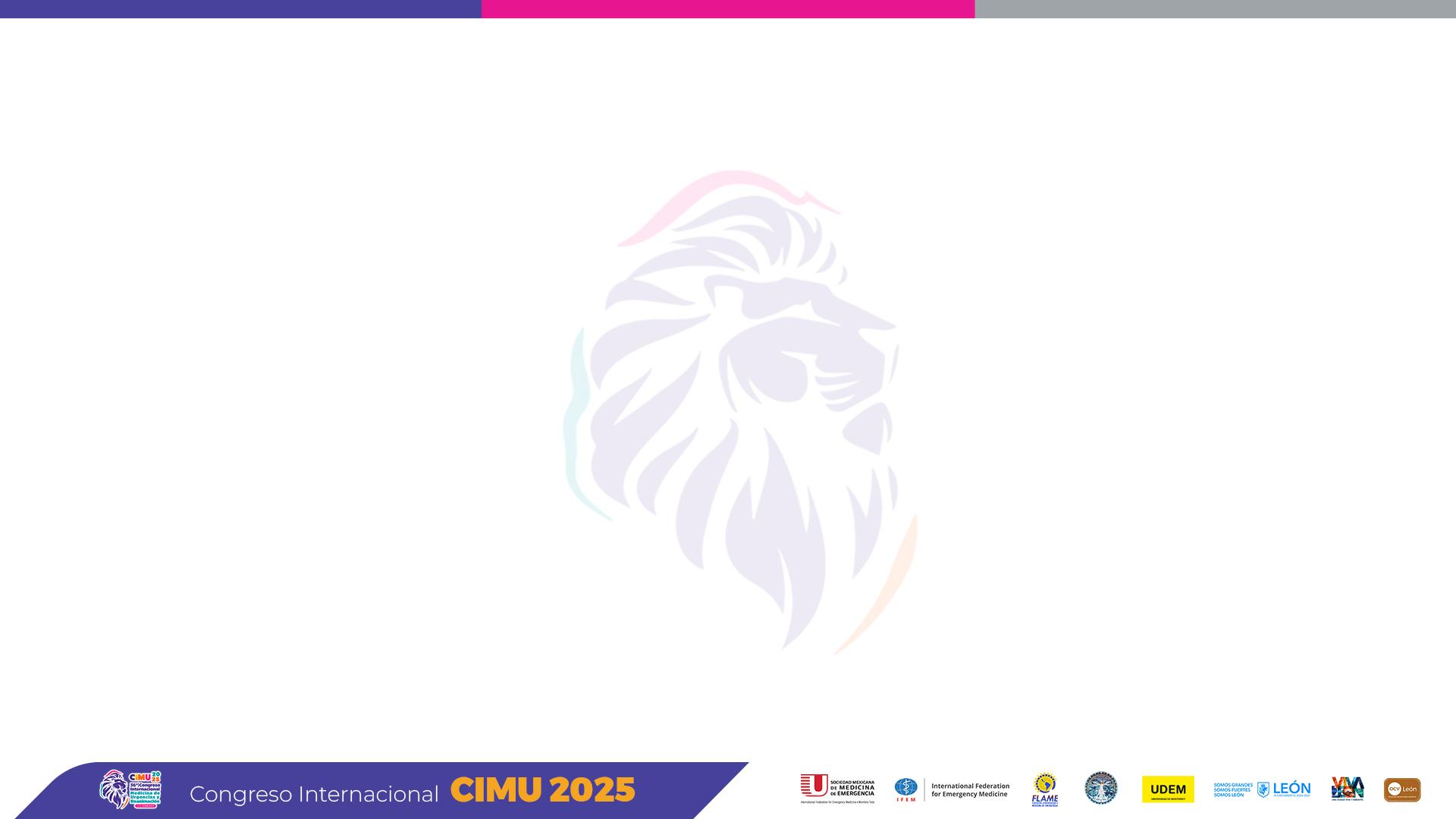 Material y métodos
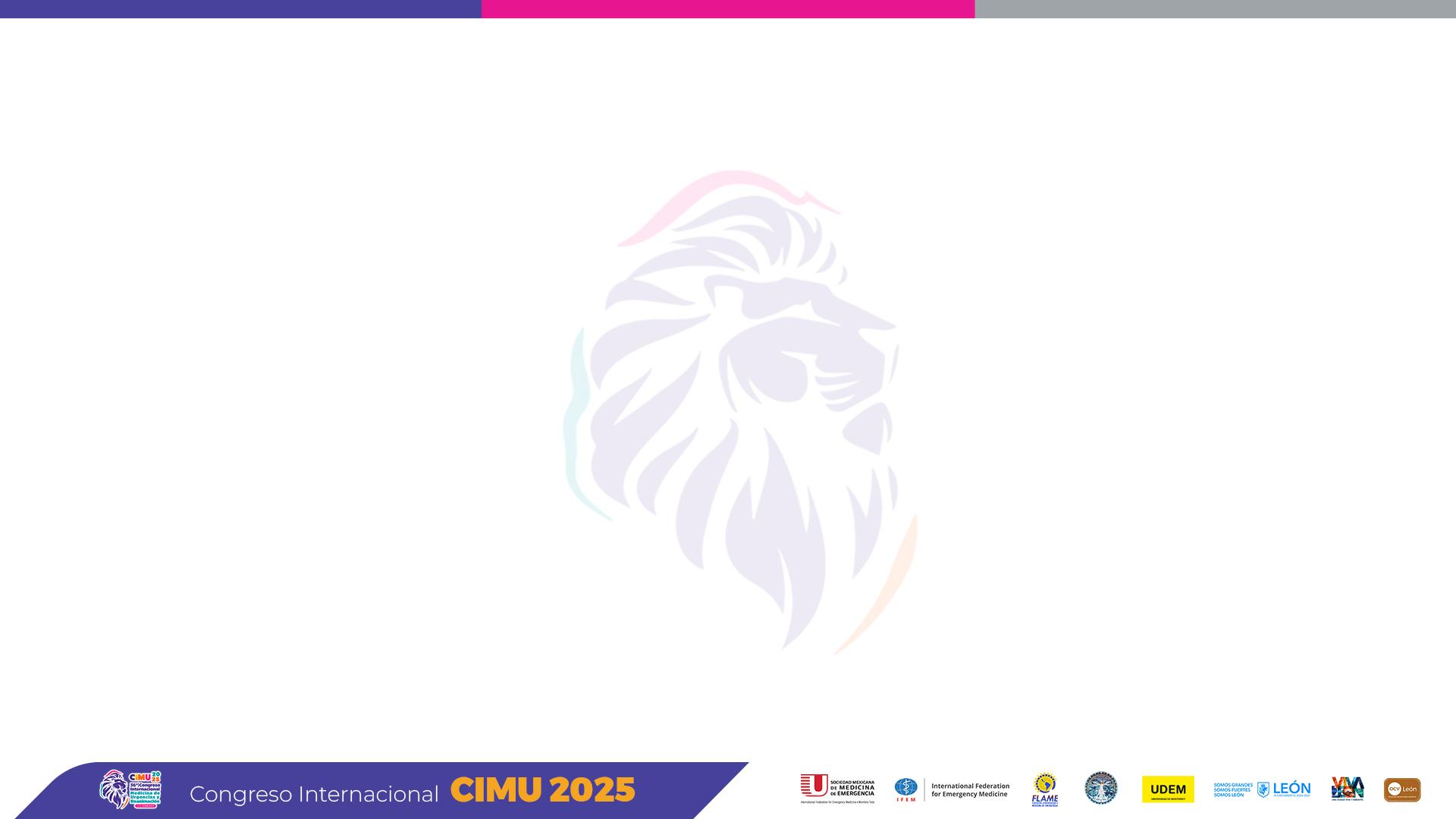 Resultados
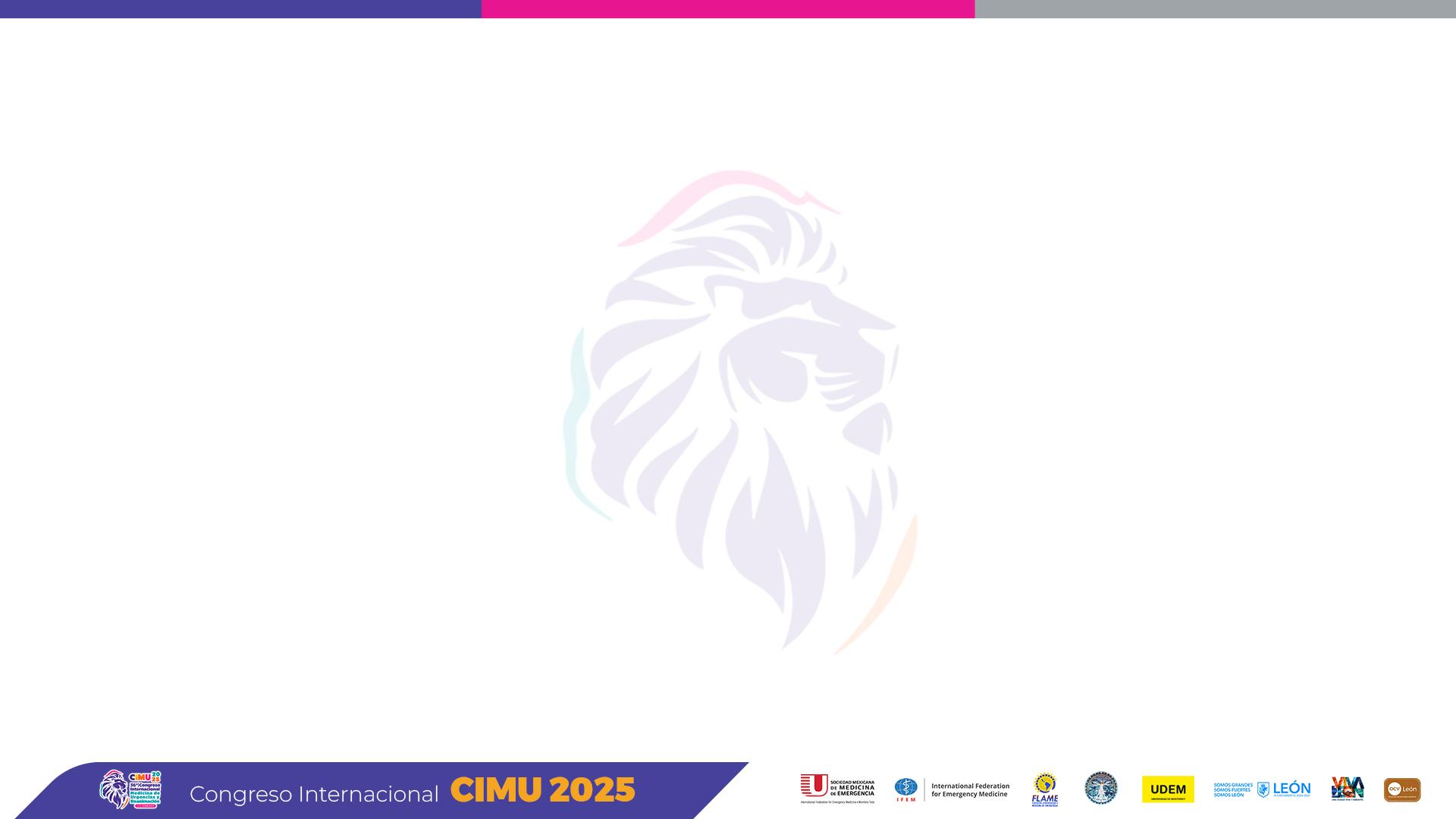 Resultados
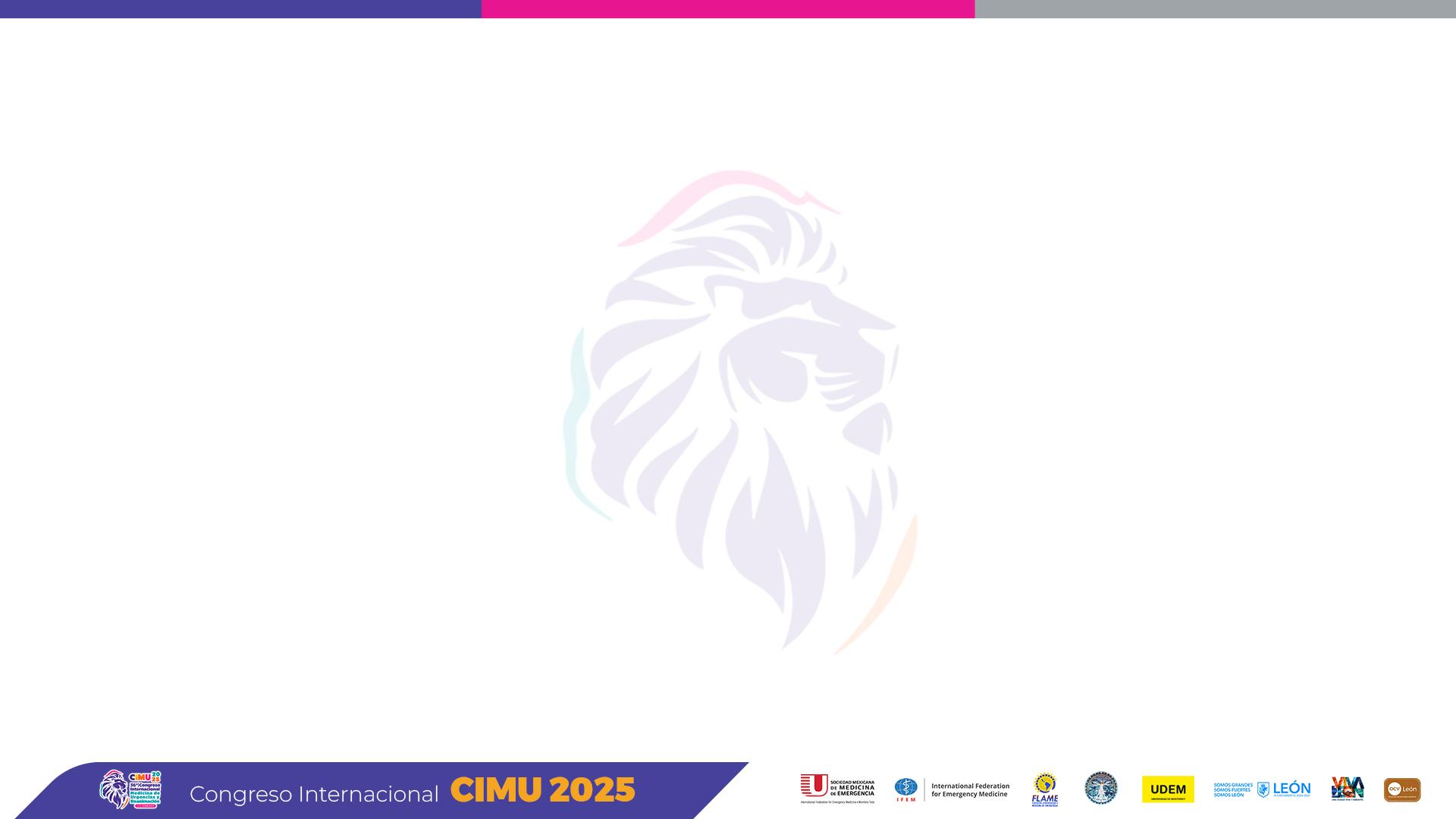 Resultados
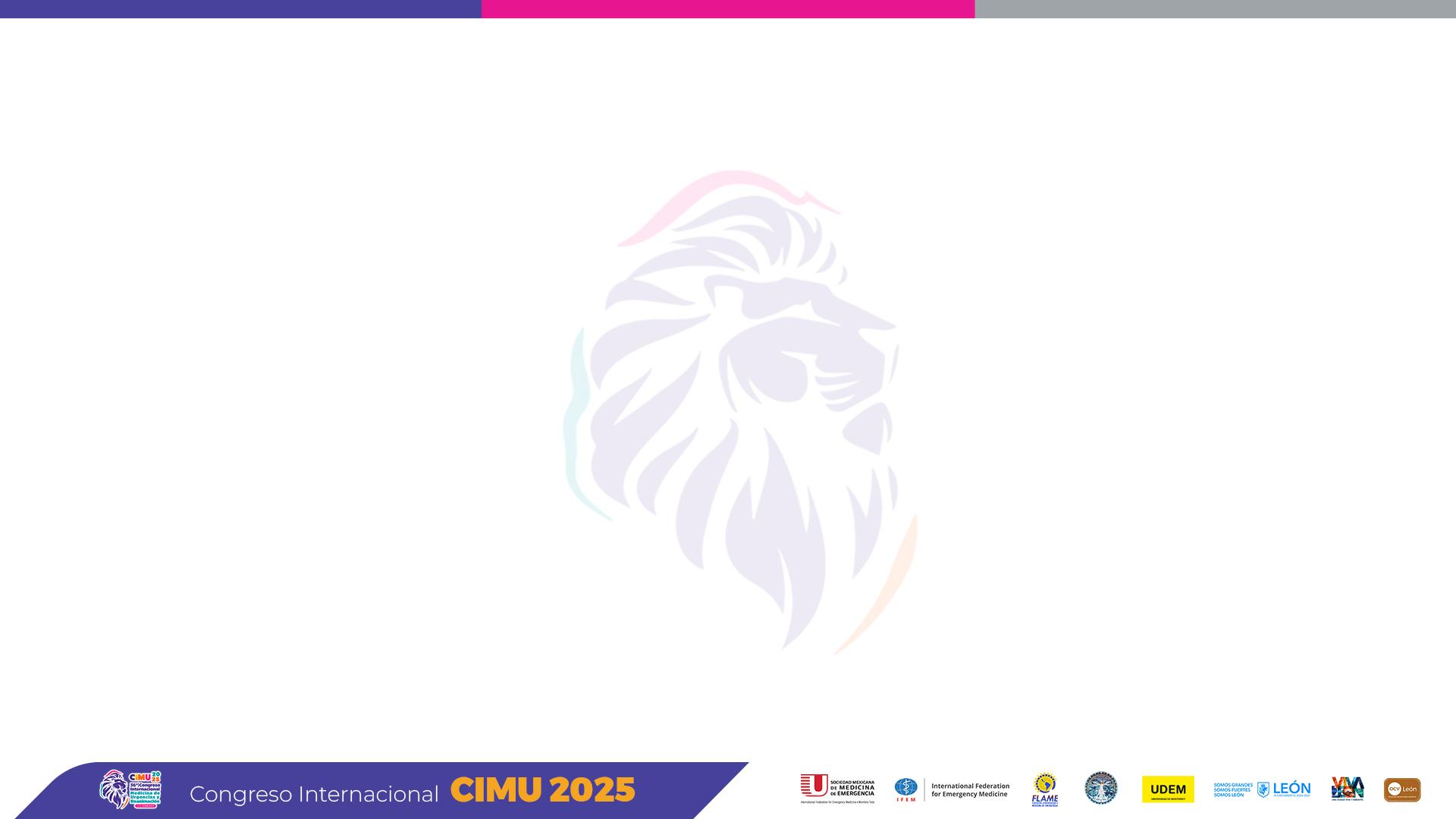 Conclusiones
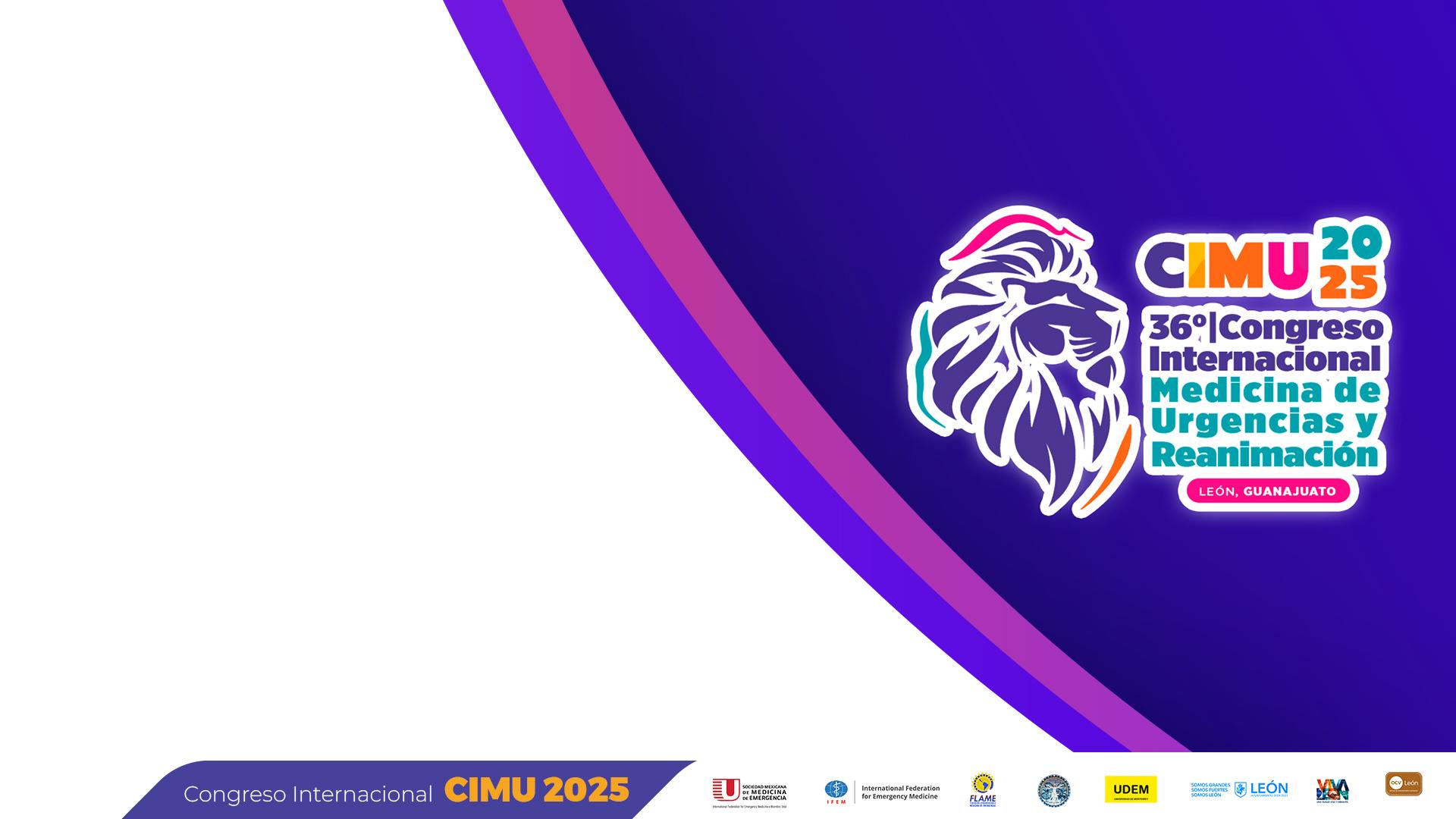 Título
Autor principal
Correo
Redes sociales

Marzo 20225